Лекція  № 5Англійський романтизм.Утвердження романтичного світобачення в естетиці поетів-лейкістів.
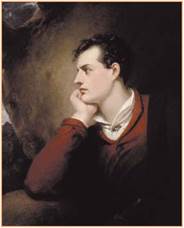 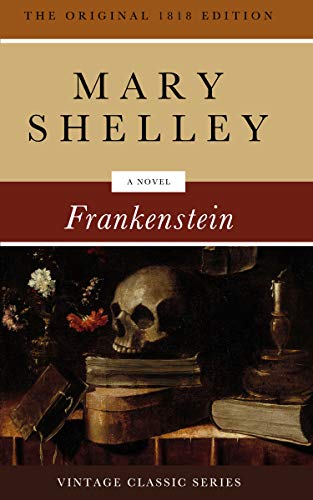 Характер розвитку романтизму в Англії. Значення творчості В. Блейка
«Озерна школа» - феномен раннього  англійського романтизму.
Художні відкриття поезії В. Вордсворта. Значення збірки «Ліричні балади». 
Тематичне розмаїття поезії С.Т. Колріджа. 
Еволюція творчості Р. Сауті.
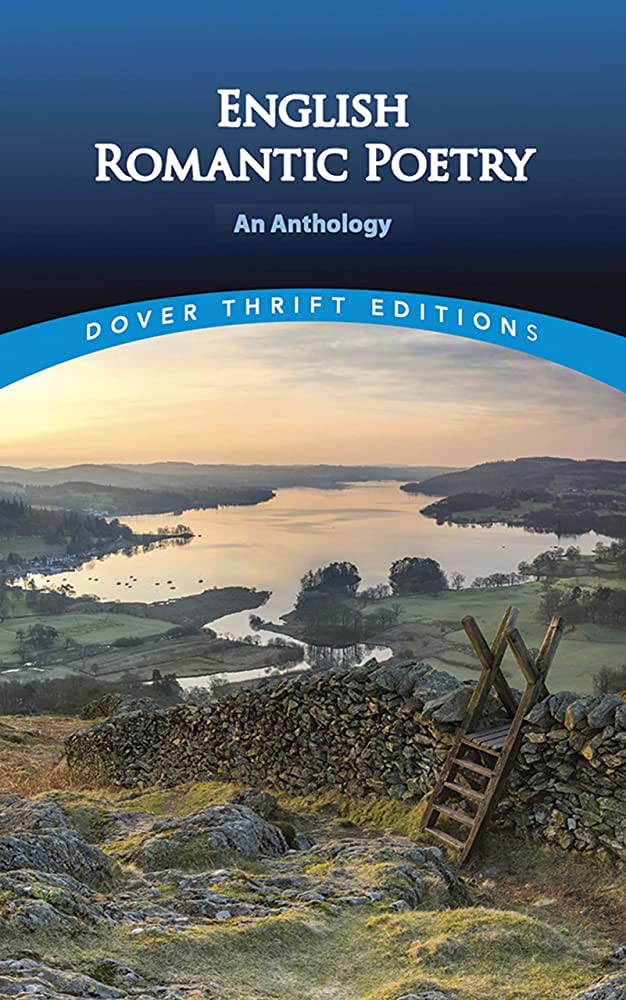 Вільям Блейк (1757 – 1827) – передвісник англійського романтизму
Перша значна поетична збірка — «Пісні невідання» (1789).
     Лірична збірка «Пісні пізнання», 1794; поеми «Шлюб неба і пекла», 1790; «Видіння дочок Альбіона», 1793, «Французька революція», 1791; «Європа» 1794.
    Звертається до романтичної фантастики, міфології, використовує образи з Біблії.
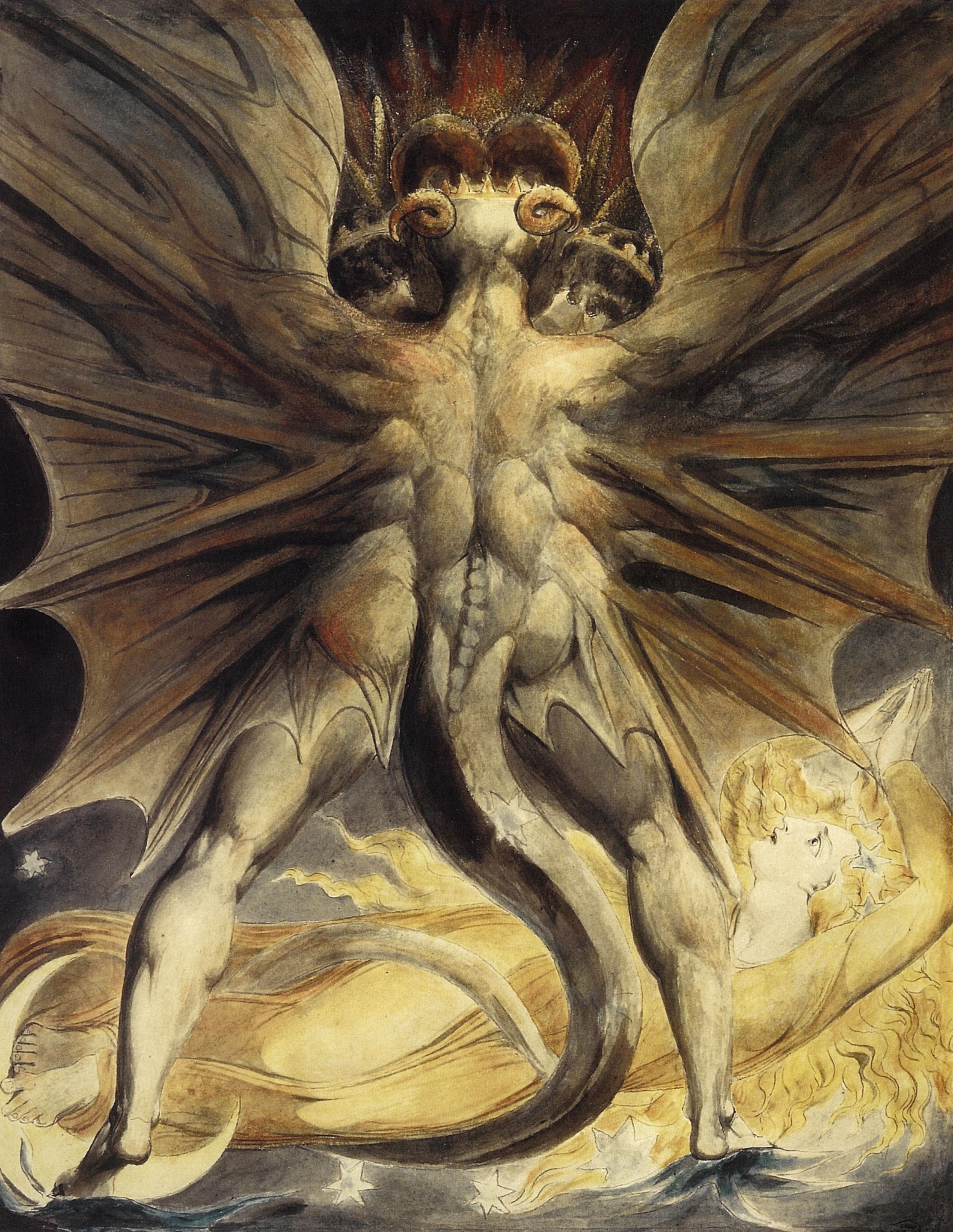 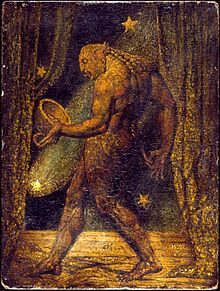 В. Блейк – художник з романтичним світовідчуттям.

Неспокій, драматизм, напруження картин життя людства в майбутньому.
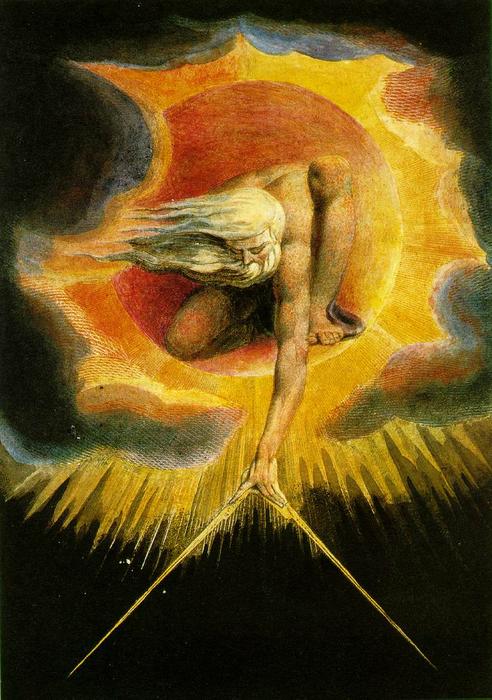 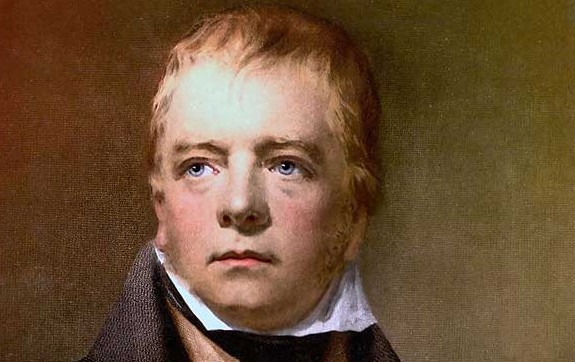 Перша генераціяпоетів-романтиків(старше покоління)
Вільям Вордсворт (1770 - 1850)
Семюель Тейлор Колрідж (1772 - 1834) 
Роберт Сауті (1774 - 1843)
Вальтер Скотт (1771- 1832).
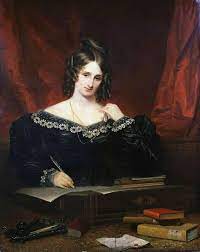 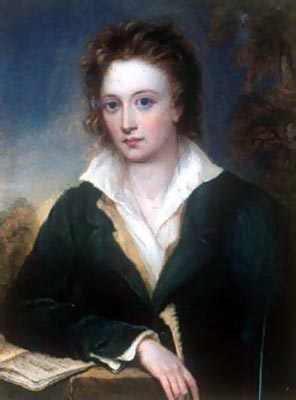 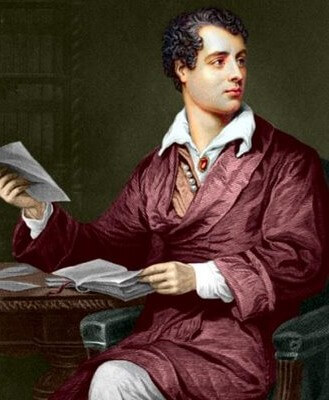 Друге (молодше) покоління англійських романтиків
Джордж Гордон Байрон (1788 – 1824)
Персі Біші Шеллі (1792 – 1822)
Мері Шеллі (1797 –1851)
Джон Кітс (1795 – 1821)
Вільям Вордсворт
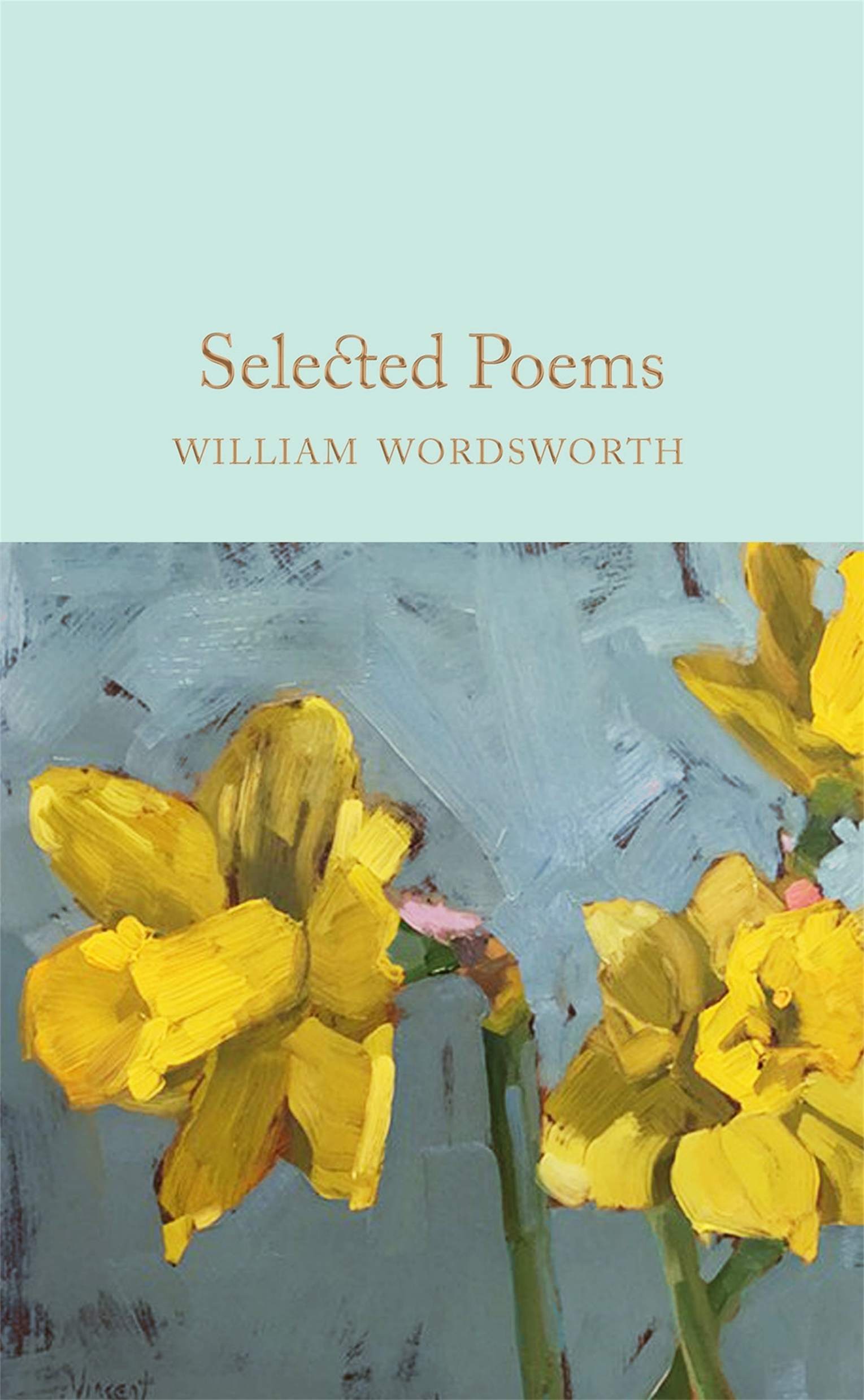 Реформа поетичної мови і формування філософсько-естетичних принципів нової англійської поезії.
В. Вордсворт і С.Т. Колрідж
Збірка «Ліричні балади та інші вірші», опублікована анонімно у 1798 р. 
     Стала провісником нового напряму в англійській літературі.
Передмова до «Ліричних балад» В. Вордсворта
Один з перших маніфестів англійського романтизму, де обгрунтовуються принципи нової поезії.
 вибір випадків і ситуацій з повсякденного життя як предмет опису;
 використання просторічної мови відповідно до предмета опису або переказу; 
активізація уяви для розкриття незвичайної зовнішності звичних речей;
 виявлення основоположних законів природи і їх правдивий і нехитрий показ, який має викликати читацький інтерес.
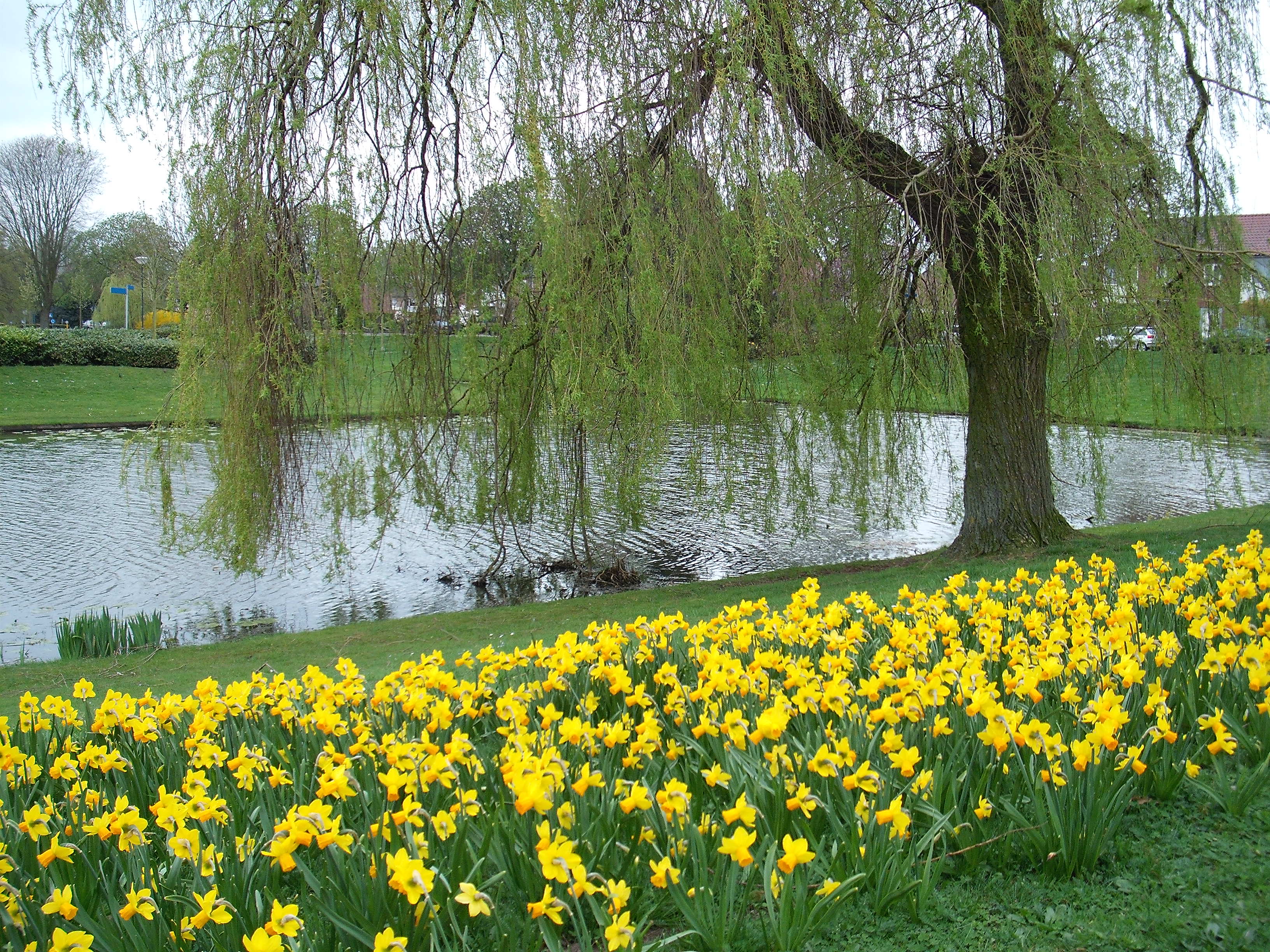 НАРЦИСИ
Немов самотня хмара, брів
Я навмання в високих травах
І раптом на путі зустрів
Поля нарцисів золотавих;
І переливами заграв
Над ними вітер пробігав!
 Неначе зорям мерехтливим,
Числа нарцисам не було.
Вони постали над заливом,-
Мінливе нескінченне тло,
Котре стелилось перед зором
Дзвінким різноголосим хором.
 Іскрились хвилі на воді,
І вторили їм блиском квіти,
Й нараз поет прогнав тоді
Від себе настрій сумовитий,
Хоч достеменно ще не знав,
Якого Дару там надбав...
 
Бо часто в роздумі глибокім
Чи як жену, думки пусті,
Встають перед духовним оком,
Що нам - розрада в самоті,
Нарциси хвилями ясними
І серце йде в танок із ними!
           Переклад М.Стріхи
Особливості поетичної манери В.Вордсворта
Головна властивість поезії — здатність хвилювати, несподівано зв'язуючи воєдино різні поняття.
     Віддає перевагу сценам з простого сільського життя, оскільки вважав близькість до природи джерелом найсильніших відчуттів.
   «Рядки, написані на відстані кількох миль від Тінтернського абатства» - програмний вірш
Рядки, написані за декілька миль від Тінтернського абатства,коли я вдруге подорожував до берегів ріки Уай 13 липня 1789 року
Пройшли роки; п'ять швидкоплинних літ
Між довгих зим. І ось я знову чую
Грайливий шум води гірських джерел,
Що злився з тихим пошептом долини,
Я споглядаю велич скель стрімких, -
Вони, самотні й дикі, викликають
Чуття самотності і з'єднують в одне -
Життя землі та вічний спокій неба...
Сьогодні я відпочиваю знов
Під тінню сикомору і дивлюся
На клаптики полів і на дерева,
Які іще з нестиглими плодами,
В однаково зеленому вбранні
Ховаються в чагарниковій хащі.
Я знову бачу плетиво гілок
Густого лісу. Пасторальні ферми
Зелений вир по двері поглина
І кучерявий дим пливе понад дерева.
Уява легко намалює тут
Нетяг, що вийшли із безлюдних нетрів,
Чи в келії святій біля вогню
Самітника, що молиться. Ніколи
Час не зітре краси. Вона не стане
Лиш згадкою сліпця, що втратив зір.
…
(переклав Ю. Швайдак)
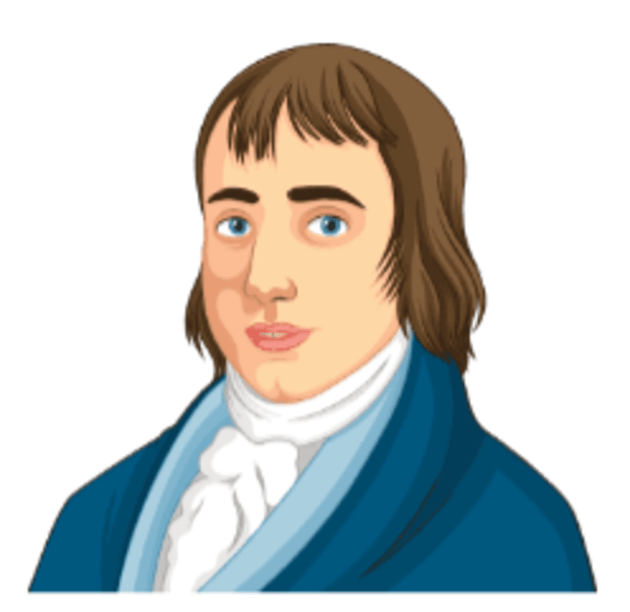 Вірші В. Вордсворта про сільських дітей
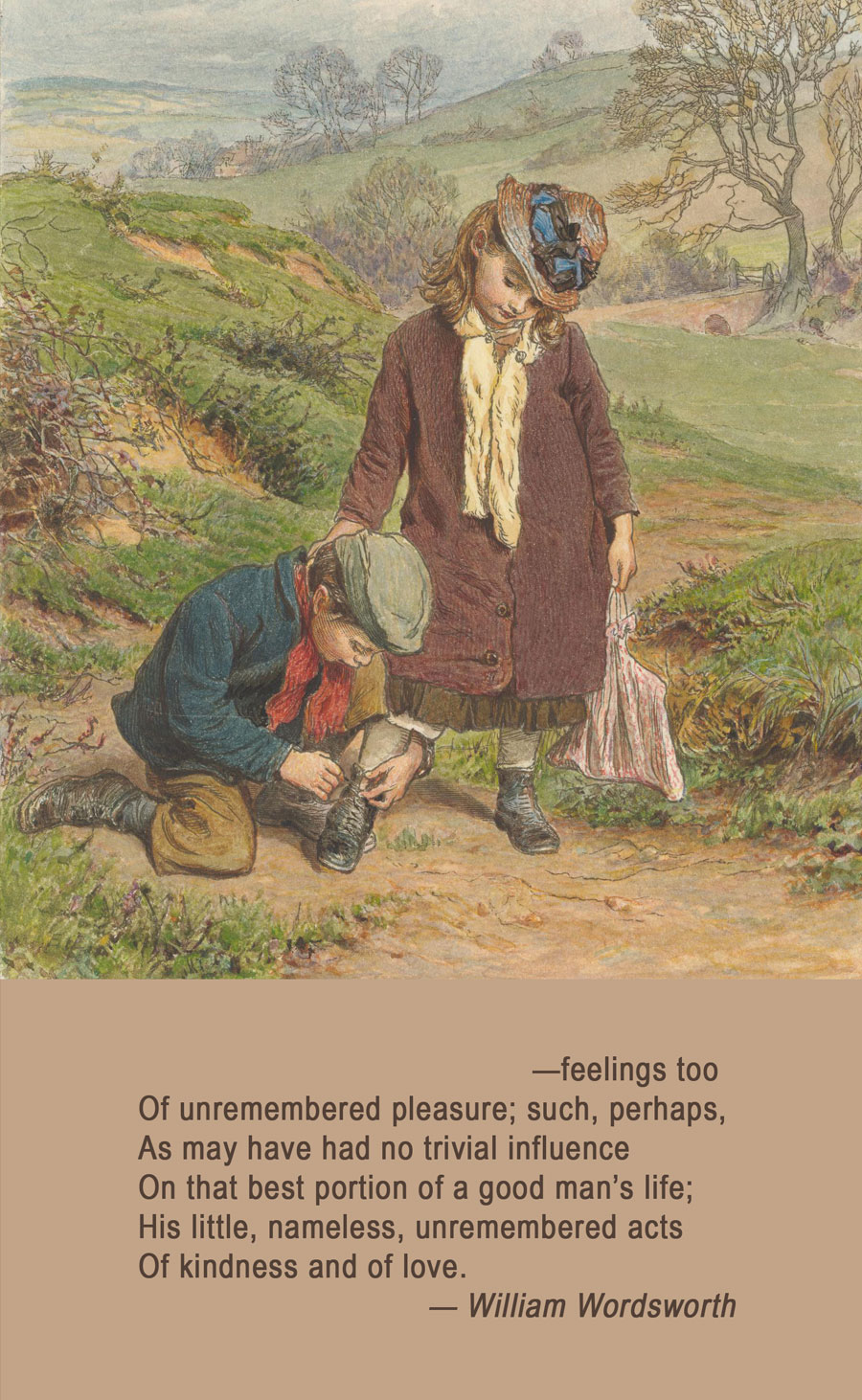 «Люсі Грей, або Самотність»,«Нас семеро»,«Хлопчик-дурник»,
«Мрії бідної Сьюзан»,
«Аліса Фелл, або Бідність».
Семюел Тейлор Колрідж
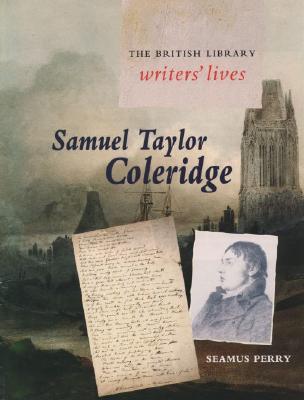 Мета - створити і обгрунтувати всеосяжну систему, що об’єднала б поезію і філософію, науку і релігію, мораль і політику.
Творчий шлях поділяється на три періоди:
поетичний (до 1802)
 теоретичний (1802-1817) 
 теологічний (1818-1834)
Провідні теми
У творах, що увійшли до «Ліричних балад», Колрідж розробляв теми:
 формування етичної природи людини («Оповідь про Старого Мореплавця»), 
загрози її трансформації («Крістабель»), 
злиття божественної і земної природи людини-творця («Кубла-Хан»).
Роберт Сауті
Періоди творчості: 
перший — 1794 - 1813 pp., домінування поезії та драматичних творів; 
другий — після 1813 до 1843 p., створені здебільшого прозові твори.
Жанр балади у творчості Р. Сауті
У ряді творів («Дружина солдата», «Скарги злидарів», «Погреб жебрака») виступає проти безправності та гноблення народу.
У баладах використовує зазвичай середньовічні сюжети. «Суд Божий над єпископом» (1799), «Талаба-руйнівник» (1801), «Прокляття Кехами» (1810), «Родерік, останній гот» (1814).
Як і Колрідж, акцентує увагу на дивовижному, потойбічному «Варвік», «Про те, як старенька їхала на чорному коні вдвох і хто сидів попереду»
Другий період творчості Р. Сауті
Послаблення зацікавленості поезією. прозові твори («Життя Нельсона», 1813; «Смерть Артура», 1817; «Життя Веслі», 1818 та ін.). Звернення до значних постатей, які суттєво вплинули на англійську історію (Нельсон, король Артур, Веслі), спричинене не лише його становищем поета-лауреата, а й зацікавленістю історичною проблематикою.
     Поділяючи естетичні погляди Колріджа і Вордсворта та звернувшись до народної творчості, Сауті продовжив реформу англійського вірша, зробивши його гнучкішим і простішим, принісши зміни у літературний стиль своєї доби.